Osservazione etnografica e video-osservazione: uno sguardo agli spazi
Marilena Fatigante
Perché lo spazio
Spazio tradizionalmente considerato il luogo – confine dove si svolgono attività; come se attività e contesto fisico fossero indipendenti 
MA….  
Gli spazi non sono neutri!
Esistono attività che sono indissociabili dagli spazi? O spazi che siano indissociabili da attività?
[Speaker Notes: Perché partire dagli spazi? Lo spazio è sempre considerato il luogo dove]
Questo è un giardino…
Questo è un giardino…
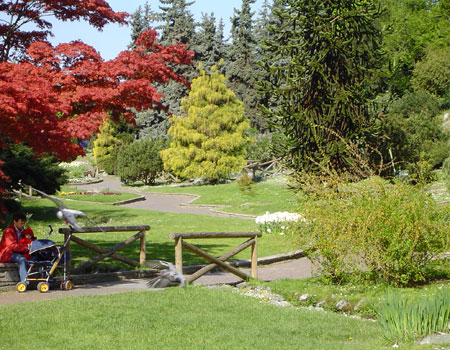 Anche questo è un giardino…
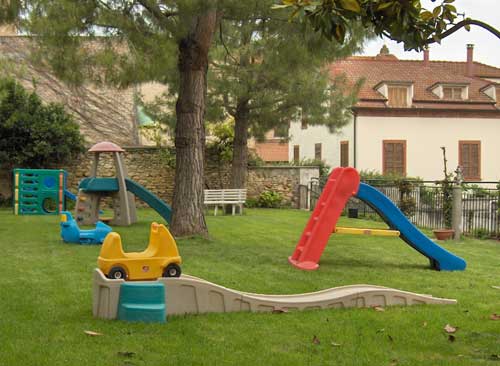 Ma non sono uguali!
“Indessicalità” tra spazi e pratiche
Ci sono aspetti nell’allestimento degli spazi che segnalano il tipo di attività che è reso possibile  realizzare, o che è preferito culturalmente (anche nella cultura locale della scuola/degli educatori)
“Pensare” gli spazi significa 
“pensare” processi di apprendimento 
“pensare” un’idea di bambino
Situazione: Setting e Scena
setting fisico, contesto materiale nel quale un evento ha luogo, e 
	scena, intesa come definizione e interpretazione assegnata culturale assegnata dai partecipanti al particolare luogo dove l’evento si realizza
[Speaker Notes: Hymes (1974) specifica la ‘situazione’ nelle due dimensioni del setting fisico, contesto materiale nel quale un evento ha luogo, e della scena, intesa come definizione e interpretazione assegnata culturale assegnata dai partecipanti al particolare luogo dove l’evento si realizza]
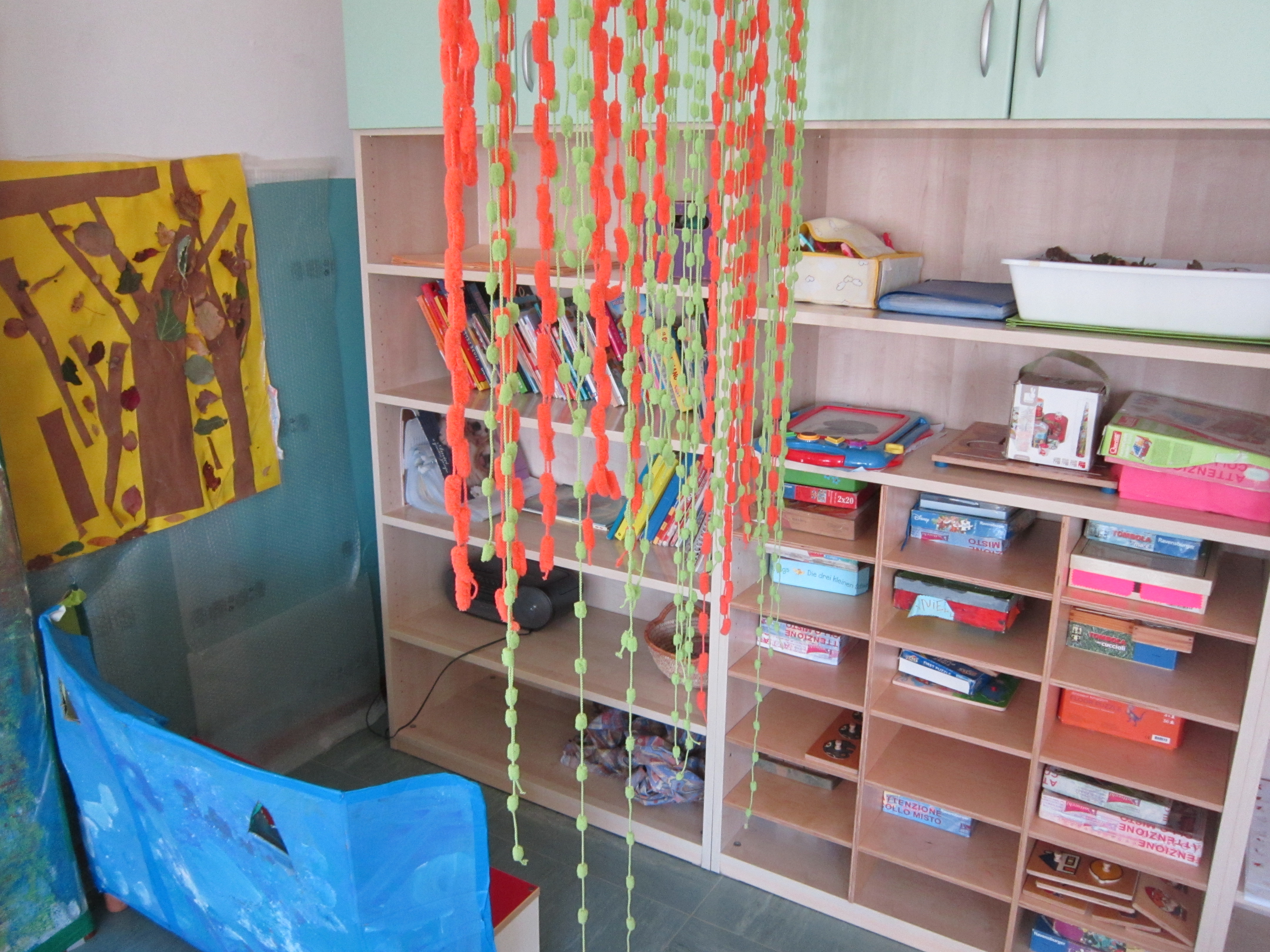 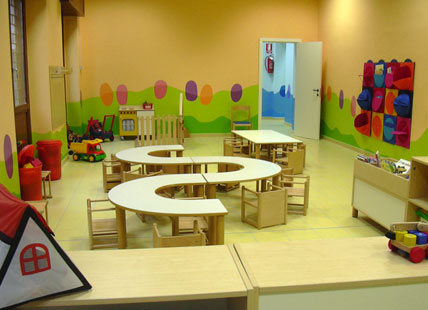 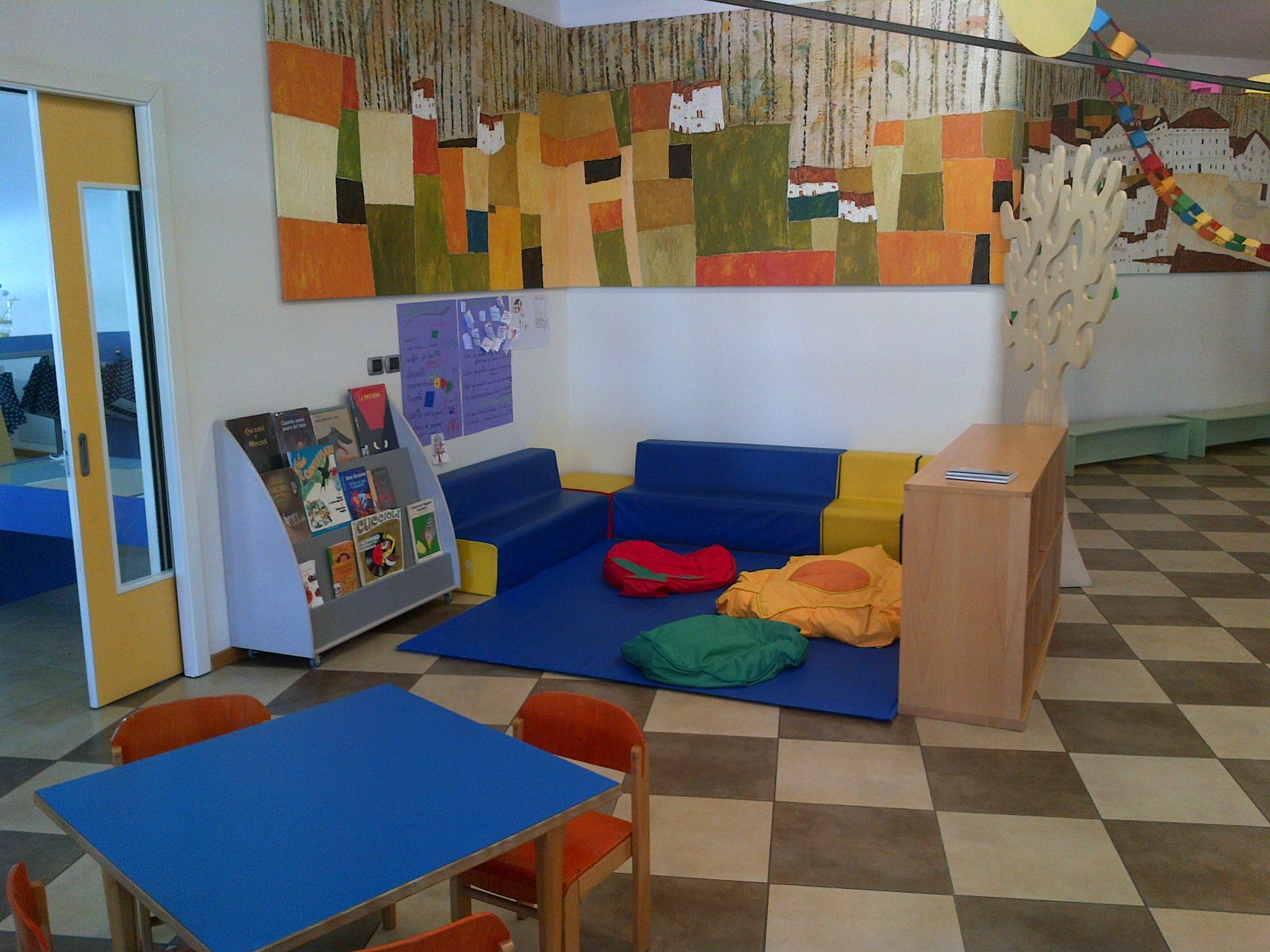 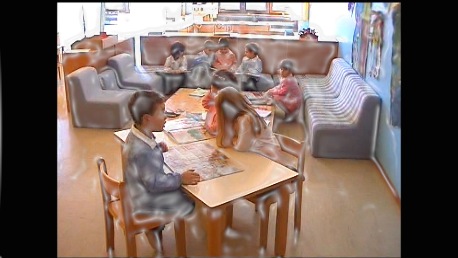 [Speaker Notes: Questi allestimenti dichiarano invece immediatamente la loro destinazione d’uso e il loro significato “Psicologico”; sociale e culyiale per i ,embri che i hanno allestiti o che ne fruiscono. E non sarebbero pertinenti per studenti universitari, mentre lo sono per i bambini, 
Anche i modi in cui gli arredi, oggetti fisici, sono disposti in uno soazio” dato”; comunicano di preferenze valori e uindi orientano le persone ad interpretarli in un certo modo 
 Ad esempio , la disposizione dei tavoli nella prima foto in alto a sxal centro della stanza indica forse, o almeno in questo momentok, la preferenza di un’atività di scrittura o lavoro di gruppo su materiale, d’altra parte la collocazione di ogett e edcorazioni “per bambin” indica, nella nostra cultura, che lo spazio è dedicato alla fruizione da parte di bambini e non adulti, l’allestimento dello spazio con cuscini e tappeti nella foto a dx in basso , e la disponibilità di libri, appare destinato ad una lettura  confortevole, uno spazio di riposo, e di agio, che sostiene un’attività cognitiva, e dunque incorpora delle preferenze e rappresentazioni culturali di cosa signgfifchi l’apprendimento di un bambino n una scuola del’infanzia molto precise.]
Perché è importante osservare gli spazi?
Scopo di documentazione etnografica  (dar conto del tipo di attività previste/privilegiate entro un certo contesto)
Guardare gli eventi a partire dalle “soglie” /confini materiali e simbolici in cui si realizzano, permette di spostare lo sguardo dall’individuo al contesto …
I bambini apprendono in contesto, interagendo con gli altri, e con gli spazi e i materiali che hanno a disposizione
Spazi, attività e opportunità di partecipazione
Allestire gli spazi in un modo piuttosto che un altro consente di organizzare certe attività (e non altre) di orientarne la realizzazione…
Lo spazio “tra” i partecipanti conduce a opportunità di partecipazione diverse
Leggere ai bambini (1)
Partecipanti, spazi e strutture di partecipazione
12
Quale partecipazione è «indessicalizzata» da un simile allestimento di spazi, corpi, materiali?
Parlante – ascoltatori o “pubblico
Partecipanti, spazi e strutture di partecipazione
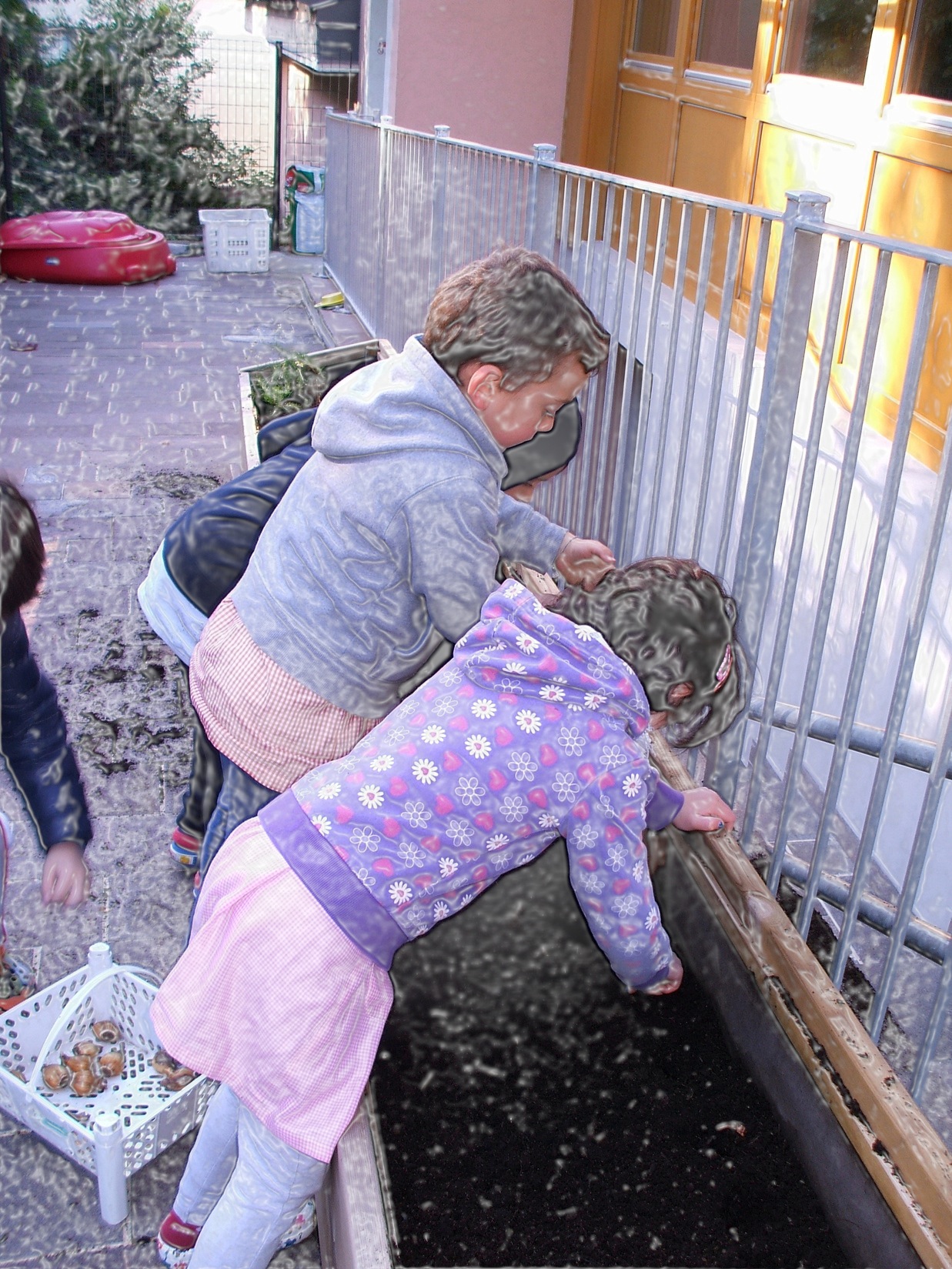 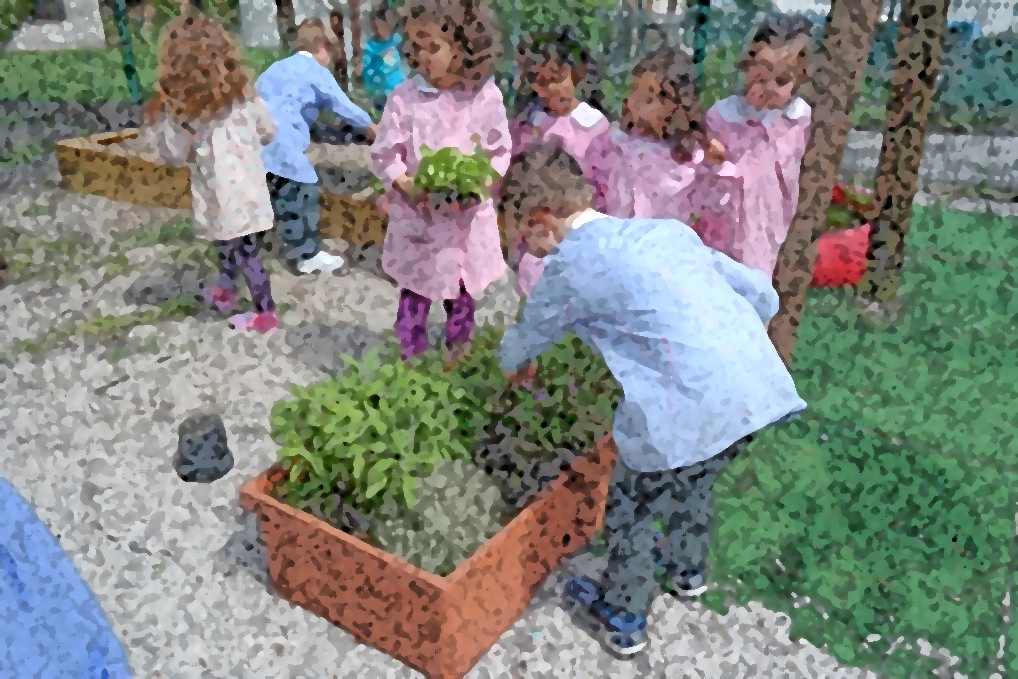 [Speaker Notes: Contesti di attività diversi prevedono nche ruoli diversi di prtecipazione  più simmetrici e variati di quelli della tradizionale lezione uno a moltim he viene a decadere einvece sostitiua da ruoli più paritari in occasione di attività pratiche  come questa qui rafigurata del giardinaggio , o anche]
Leggere ai bambini (3)
Leggere ai bambini (4)
Leggere ai bambini (2)
Cos’è l’osservazione etnografica
L’OSSERVAZIONE ETNOGRAFICA COME OSSERVAZIONE PROFESSIONALE
Osservazione non è un’ attività naturale ma attività professionale
L’osservazione  non è  mai neutra, è cioè guidata da obiettivi e da una “teoria” di cosa si osserva. Se il mio assunto di partenza è che il bambino ha un certo tratto caratteristico che influisce su tutti i contesti in cui lui agisce, io osserverò “il bambino” e non l’organizzazione dei contesti, cercando (e trovando!) conferme alla mia teoria..
E’ quindi importante essere MOLTO CONSAPEVOLI dei propri assunti (impliciti) di partenza e adottare invece uno sguardo ALTRO…
[Speaker Notes: Interpretazioni differenti di cosa è un bambino conducono a importanti differenze nelle modalità di osservazione,  di “descrizione” e comunicazione delle sue caratteristiche (e viceversa)]
L’OSSERVAZIONE ETNOGRAFICA COME OSSERVAZIONE SITUATA
L’osservazione professionale è un’osservazione situata
Tiene conto degli elementi del contesto (spazi, tempi, materiali, partecipazione, scopi, consegne etc) e 
della sequenza delle attività 
Seguire “da vicino” gli eventi ci permette di descrivere secondo il  senso più vicino a quello che hanno interpretato gli stessi partecipanti (i bambini) 
E ci difende dal rischio di interpretazioni soggettive, a-contestuali, parziali e giudicanti
Quale unità di analisi scegliamo quando “osserviamo”?
Caratteristiche della pratica etnografica
parlare di pratiche  (attività concrete, micro-eventi) invece che di aspetti generali o interni (atteggiamenti, ecc.)

 non introdurre valutazioni  (o giudizi frettolosi)

° non  perdere di vista il contesto materiale, spaziale e temporale
L’OSSERVAZIONE ETNOGRAFICA COME OSSERVAZIONE SITUATA
SCELTE DA FARE
Chiedersi sempre: quando, e cosa osservo?
Per quanto tempo?
Attenzione!  gli eventi sociali sono ricchissimi e anche pochi minuti di video ci danno moltissime informazioni!
E’ però importante che l’osservazione venga fatta rispettando lo sviluppo dell’evento, permettendo cioè di capire quando comincia e seguendolo fino a che non finisce …
[Speaker Notes: Essere consapevoli che le nostre scelte (anche linguistiche! ) intervengono nella costruzione e riproduzione dell’oggetto che si candidano a descrivere – rischio di reificazione e etichettamento/stigmatizzazione]
LA “CASSETTA DEGLI ATTREZZI” DELL’OSSERVAZIONE ETNOGRAFICA
Strumenti dell'etnografia
Centrale nell’osservazione etnografica è cogliere il senso degli eventi dal punto di vista dei partecipanti all’interazione
Le “note di campo”
Note osservative
Note “teoriche”
Note riflessive
Le note osservative
sono descrizioni dettagliate di eventi e azioni vissute (cioè viste o ascoltate) direttamente dal ricercatore. 
Esse contengono il minor numero possibile di interpretazioni dell’osservatore ricercatore , ad esempio tralasciando l’uso di aggettivi qualificativi, descrizioni essenziali, definizioni astratte e generalizzanti (prive di contesto).
 Inoltre è opportuno che l’osservatore stenda questo tipo di note durante l’osservazione o appena terminata la sessione osservativa
Osservare “in profondità” significa seguire da vicino l’andamento nel dettaglio della sequenza di azioni, tener conto delle risorse di mediazione (spazio, tempi, materiali  usati, corpo, postura, sguardi, etc) e non solo dei codici più “visibili” e convenzionali (es. parole o “gesti”)
Attenzione allo sviluppo degli eventi
Può essere utile, una volta descritte tutte le risorse del contesto e fatta una descrizione delle attività che vi avvengono, scegliere un evento in particolare e descrivere in dettaglio come la scena è organizzata, annotando le seguenti caratteristiche 
dove si svolge 
chi  partecipa 
sequenza temporale delle azioni che si svolgono nell’evento 
qualsiasi altro elemento che “osservate” come elemento rilevante per comprendere cosa (e come) l’evento si sviluppa 

Guardare al contesto per capire come le persone agiscono
Le note “teoriche”
interrogativi o riflessioni che sorgono dall’osservazione, commenti utili al raffinamento delle osservazioni, “riflessioni a margine”  su qualcosa che avete scoperto e non immaginavate, domande nuove e inedite che l’osservazione ha permesso di porvi, sugli obiettivi dell’attività, su come migliorarli, su come migliorare aspetti organizzativi, su cosa vi è apparso problematico e perché etc.
Le note “riflessive”
Sono annotazioni sul modo in cui l’osservatore “sta” nell’osservazione e (inavvertitamente) la condiziona
Possono essere note più “emotive”,  es. Ho sentito internamente una grande difficoltà  a trattenermi dall’intervenire … o ancora: sono intervenuta troppo presto e ho interrotto l’attività di gioco dei bambini… e riflessioni post-hoc su come  emozioni, pre-giudizi, conoscenze pregresse, esperienze biografiche dell’osservatrice hanno condizionato il suo  “sguardo”, o è entrato nelle sue  descrizioni
Essere consapevoli che le nostre scelte (anche linguistiche! ) intervengono nella costruzione e riproduzione dell’oggetto che si candidano a descrivere – rischio di reificazione e etichettamento/stigmatizzazione
Perché l’etnografia
in contesti di socializzazione?
RICONOSCERE LE ATTIVITA’ CON I BAMBINI COME ATTIVITA’ RICCHE DI SIGNIFICATO CULTURALE
Il contesto educativo è un contesto che produce cultura  perché contiene e genera informazioni, valori, preferenze, norme condivise da un gruppo   in maniera prevalentemente implicita e comunque nota e considerata “naturale” dai membri appartenenti a quel gruppo e non altri
[Speaker Notes: La cultura si costruisce, si riproduce e viene socializzata entro i membri del gruppo di appartenenza secondo modalità prevalentemente implicite (come ci si saluta, come si sta a tavola, come si parla in pubblico , come si esprime rispetto,  come ci si scambiano informazioni “segrete”, etc…)]
Anche le più semplici attività, consuete /note , dunque “date  per scontate” poggiano su regole condivise e  su “convenzioni”, scelte che hanno una “storia” valida in quella scuola, una riconoscibilità e che sono frutto di “scelte”, esito di “programmazione”
Cf AltriSpazi, 10/2015- Un ambiente “pensato per pensare”,
 Manola Alfredetti e Daniela Dalcastagnè
I contesti di socializzazione sono contesti di apprendistato  culturale
[Speaker Notes: La natura culturale e complessa delle attività è spesso data per scontata 
sono complesse perché 
costituite da tante micro-attività 
poggiano su una fine organizzazione e coordinamento (la precisione di questo coordinamento viene osservata quando si producono delle “fratture”; o quando ad esempio un bambino, o un insegnante che abbia fatto nuovo ingresso in classe deve “apprenderle”]